¿T’ha passat alguna vegada
 que t’han fet burla 
per venir a catequesi?
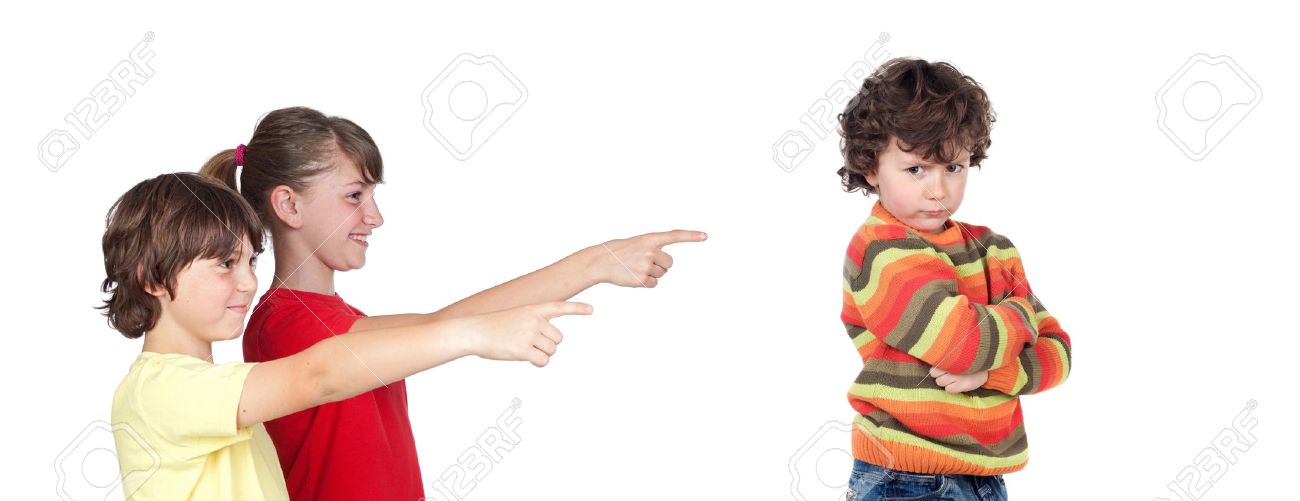 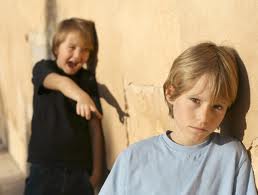 Què en penseu?
Què us diuen?
Us proposo dues coses a fer …
Primer: demanar respecte
Jo no et critico pel fet de que siguis del barça o del espanyol...

Jo no et critico pel fet de que facis angles o ...
No et critico perquè et respecto
 
Fes tu el mateix, moltes gràcies!!
Segon: fer-li alguna pregunta
Saps què celebrem al Nadal?
Jo sí!!
Saps què celebrem a la Setmana Santa?
Jo sí!!
Saps per què estem a l’any 2019?
Jo sí!!
Què saps de Jesús? ... casi res ...
És una persona tant important 
que contem el temps a partir d’ella
I tu no saps res!!
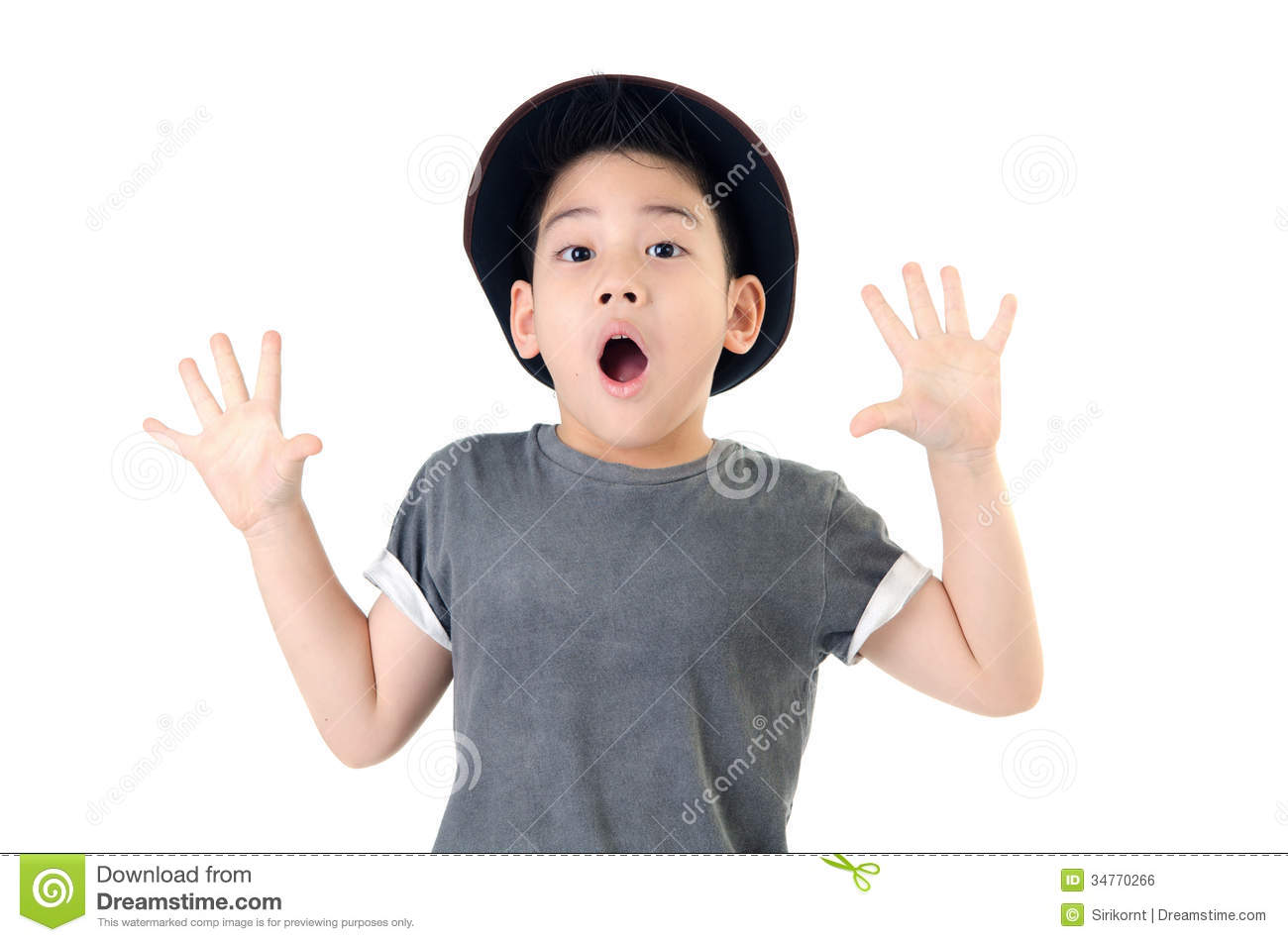 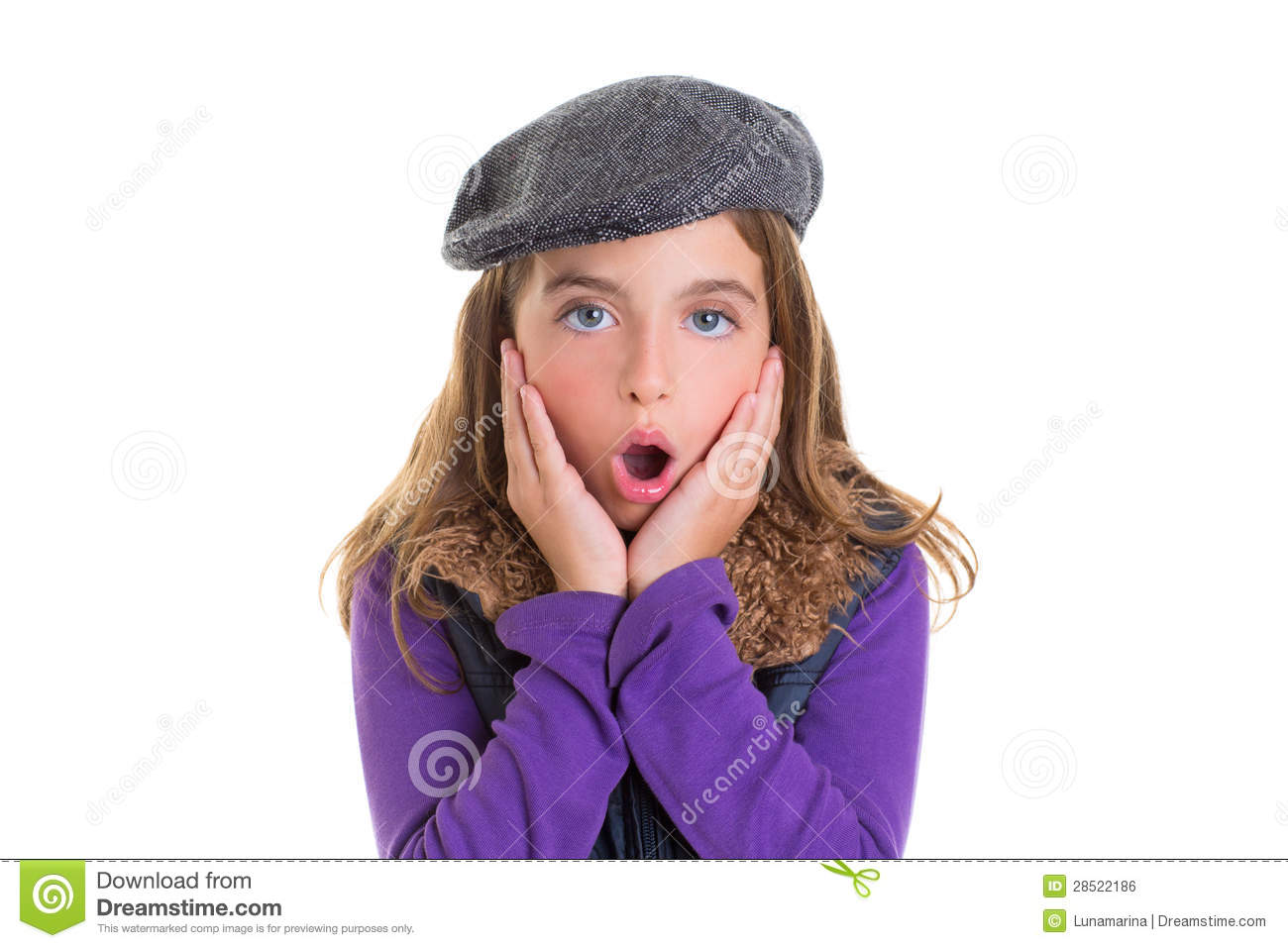 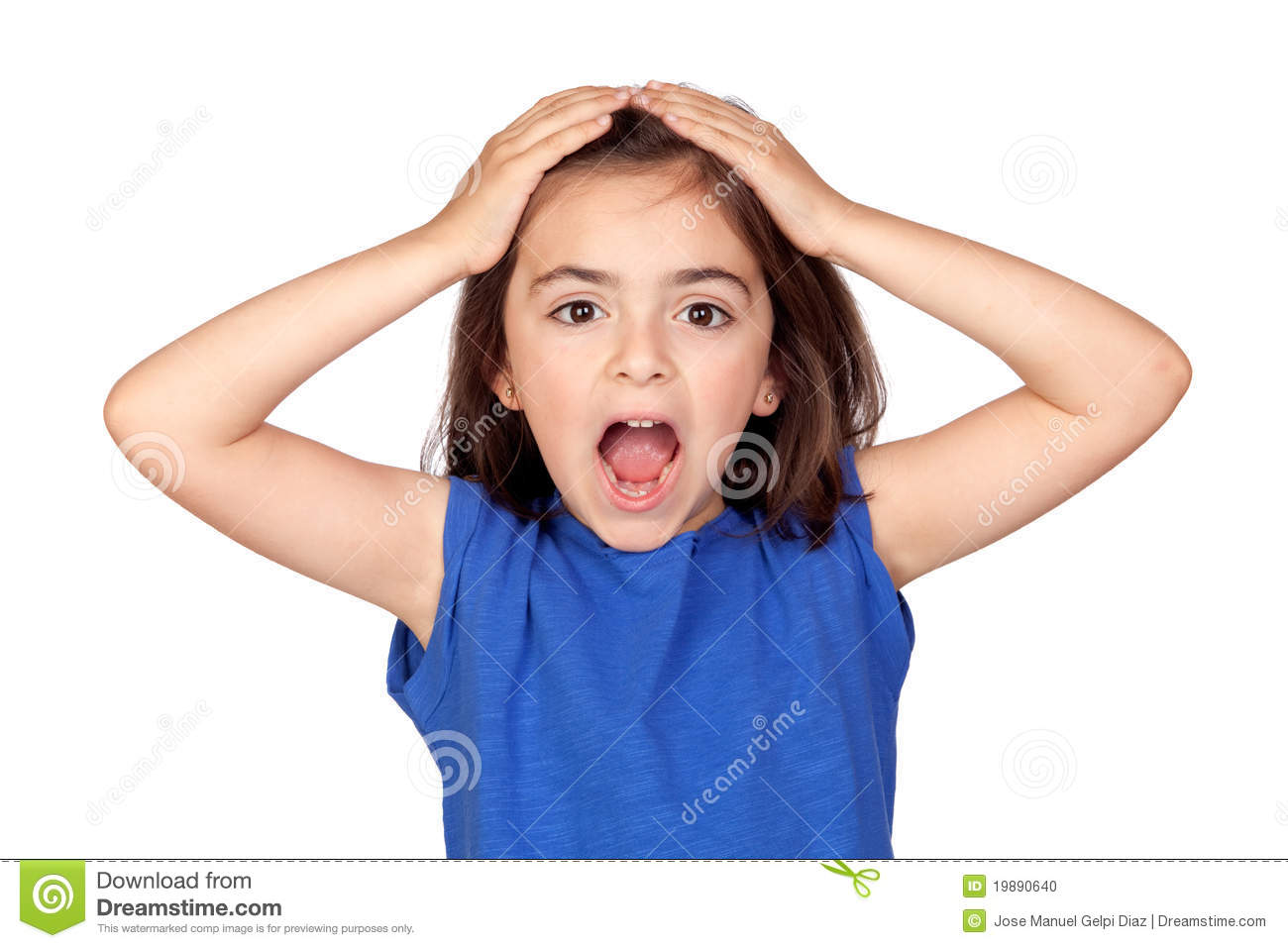